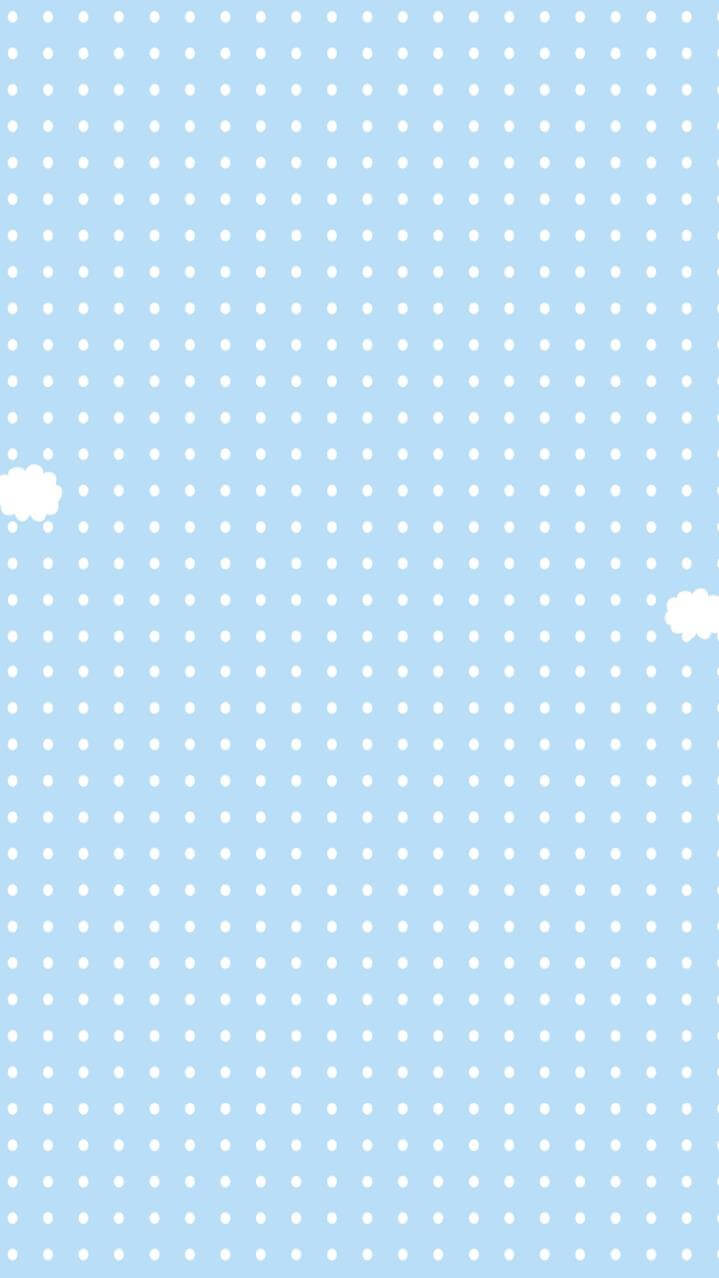 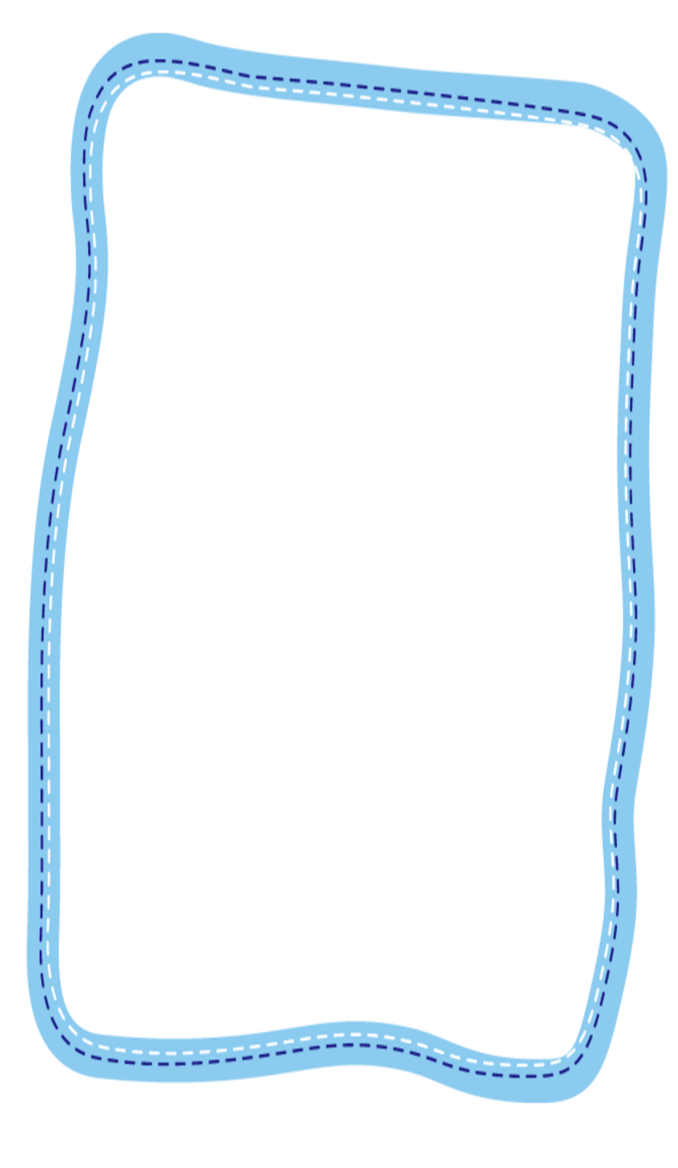 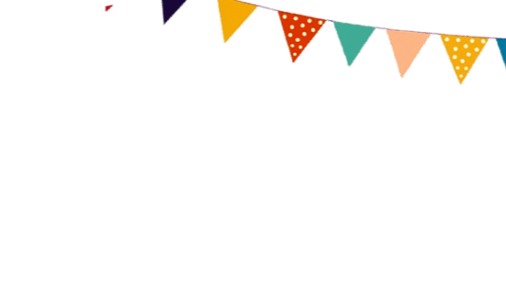 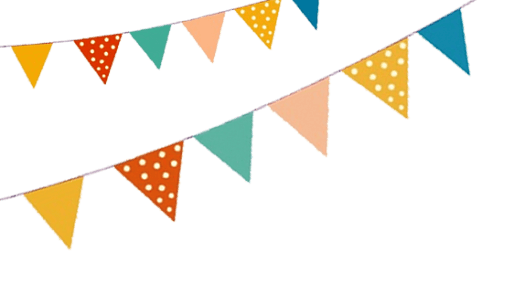 校园法律宣传
法制进校园   安全伴我行
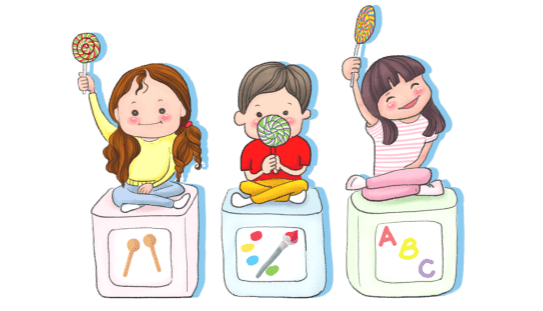 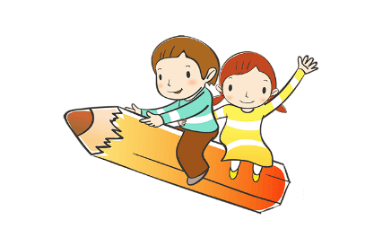 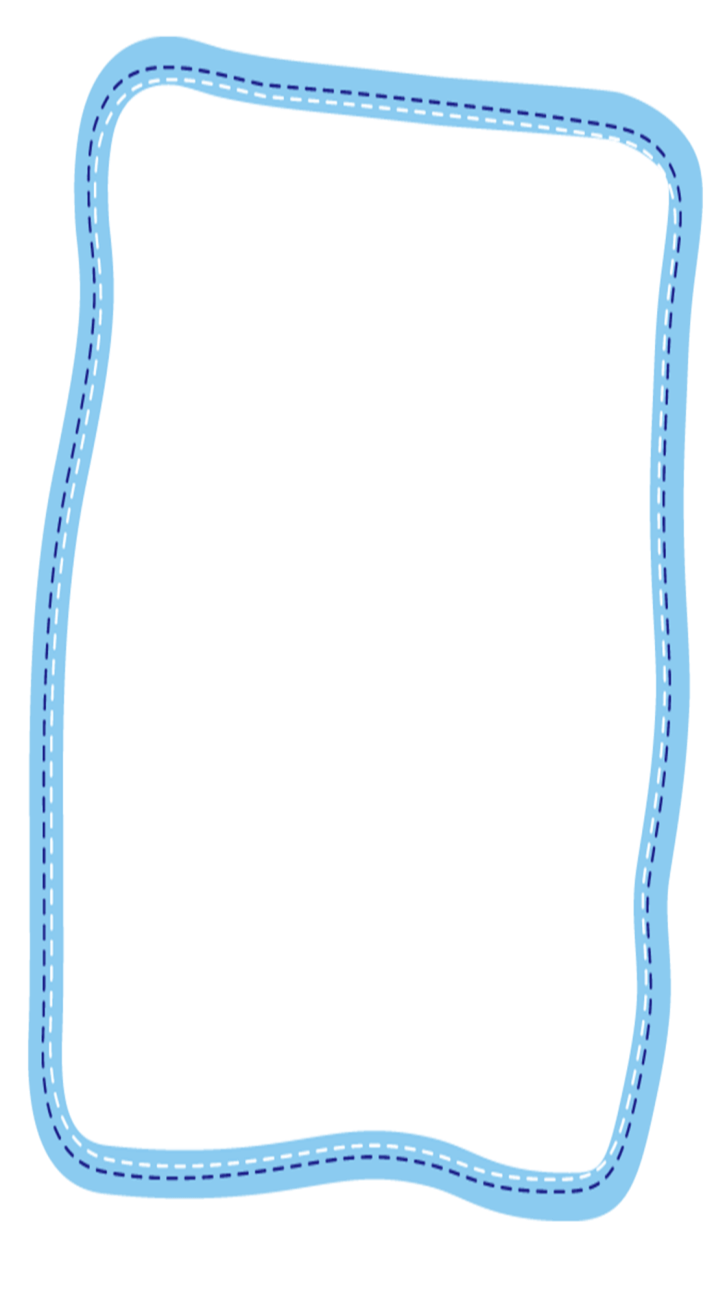 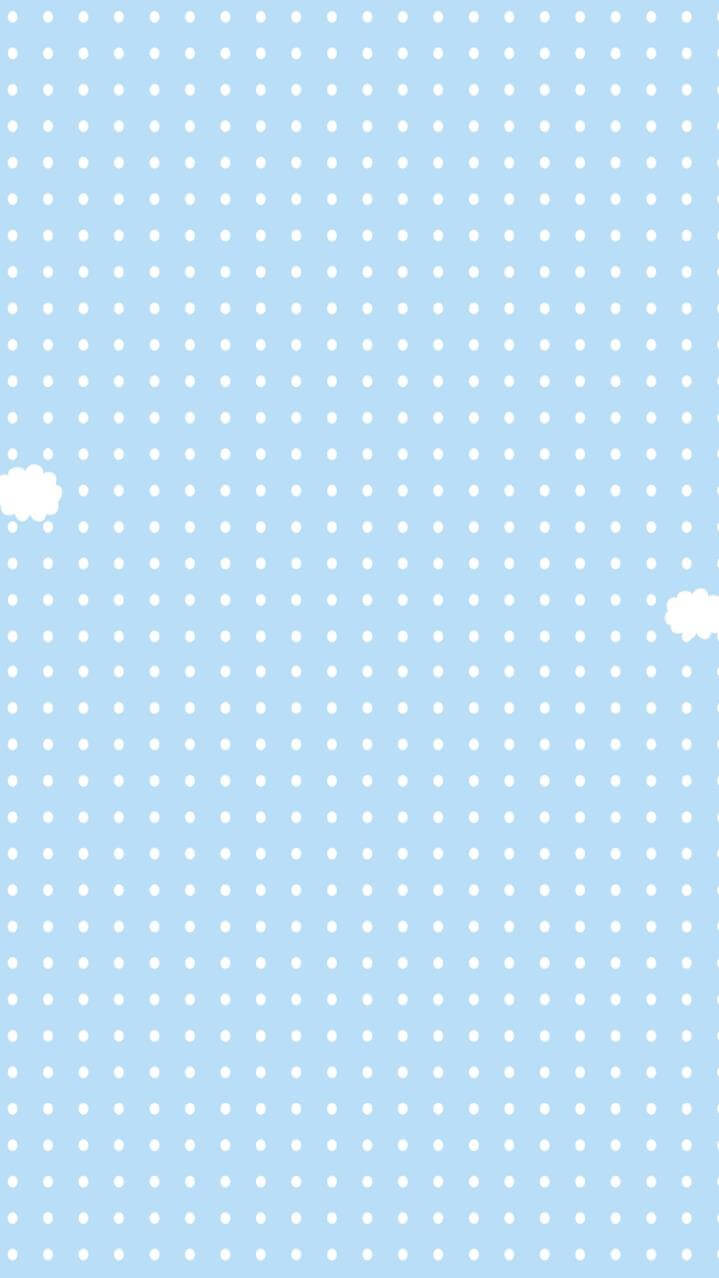 基本法律常识介绍
一
二
三
四
五
目   录
几种常见犯罪预防
CHINA Design
如何做好日常防范
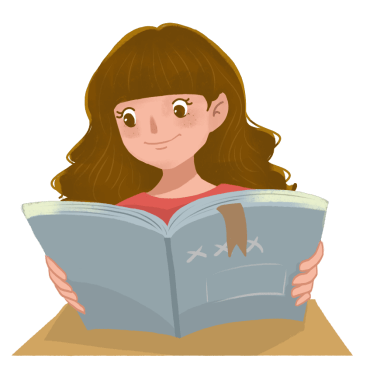 怎样应对突出侵害者
依法维护正当权益
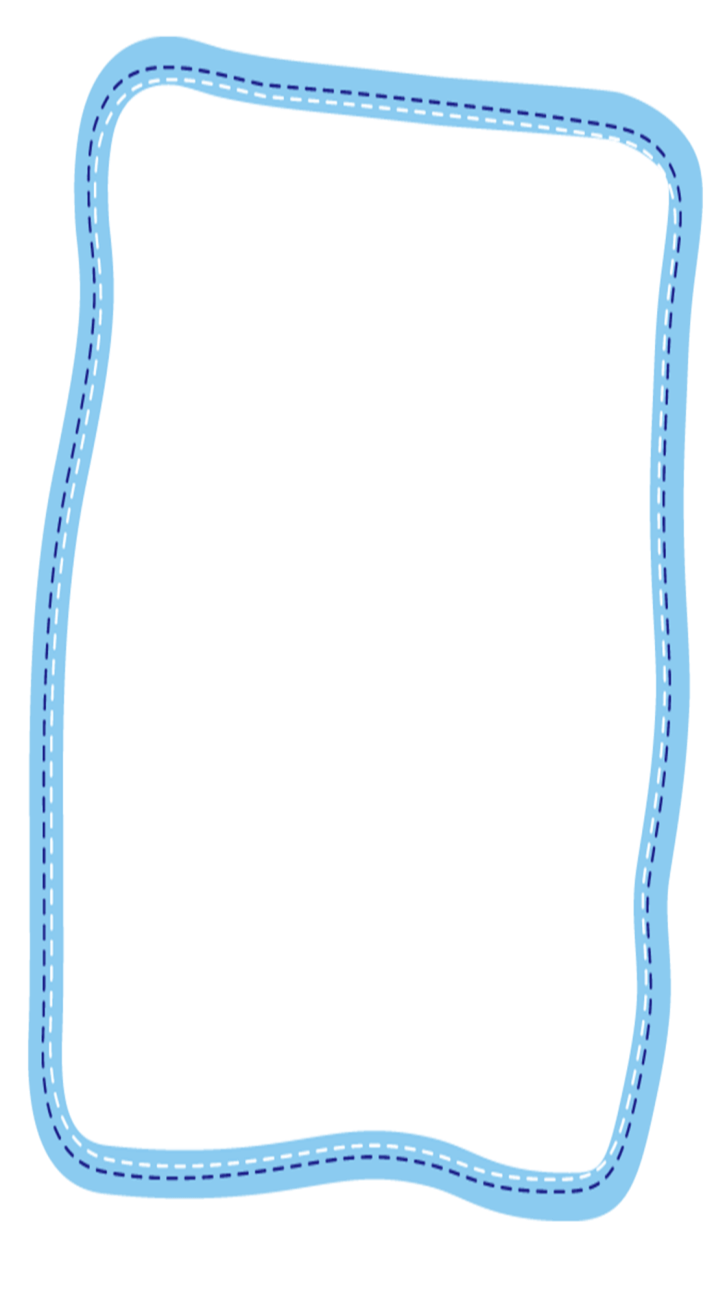 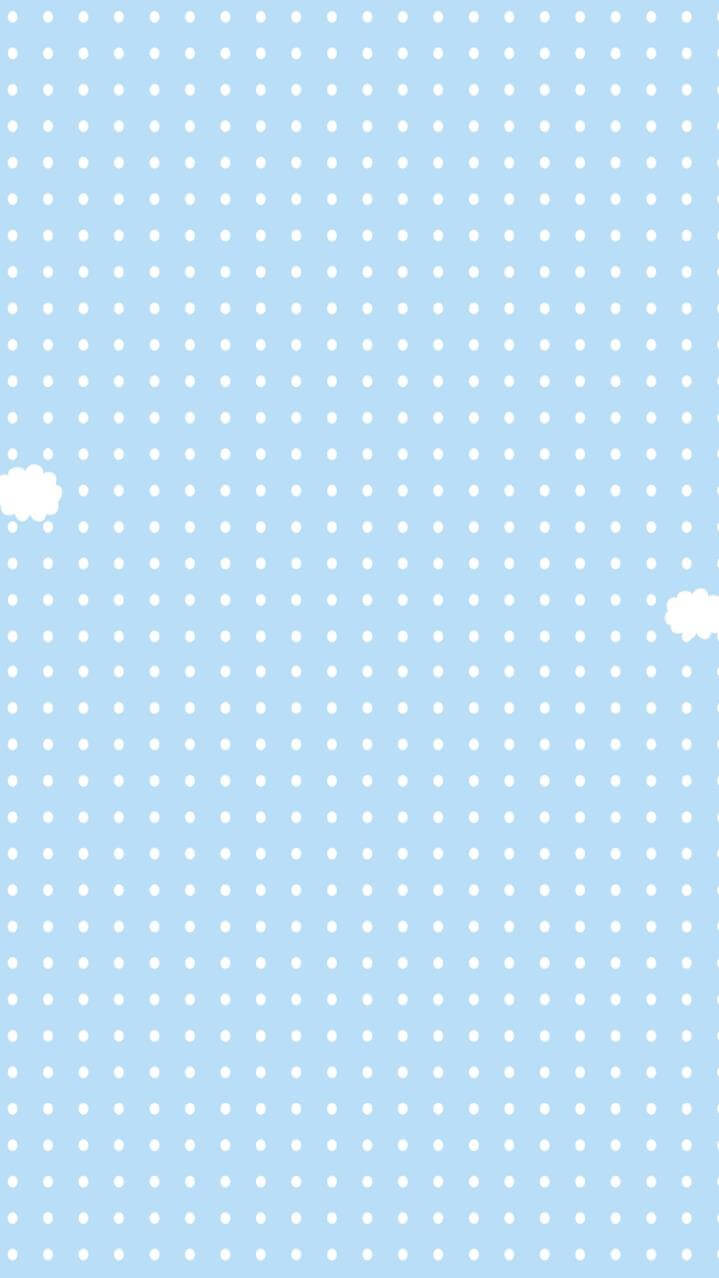 https://www.ypppt.com/
基本法律常识介绍
2020 year-end summary work summarizes the boutique PPT
About the summary text input or copy here
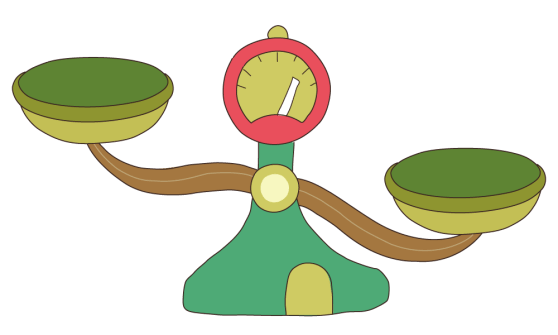 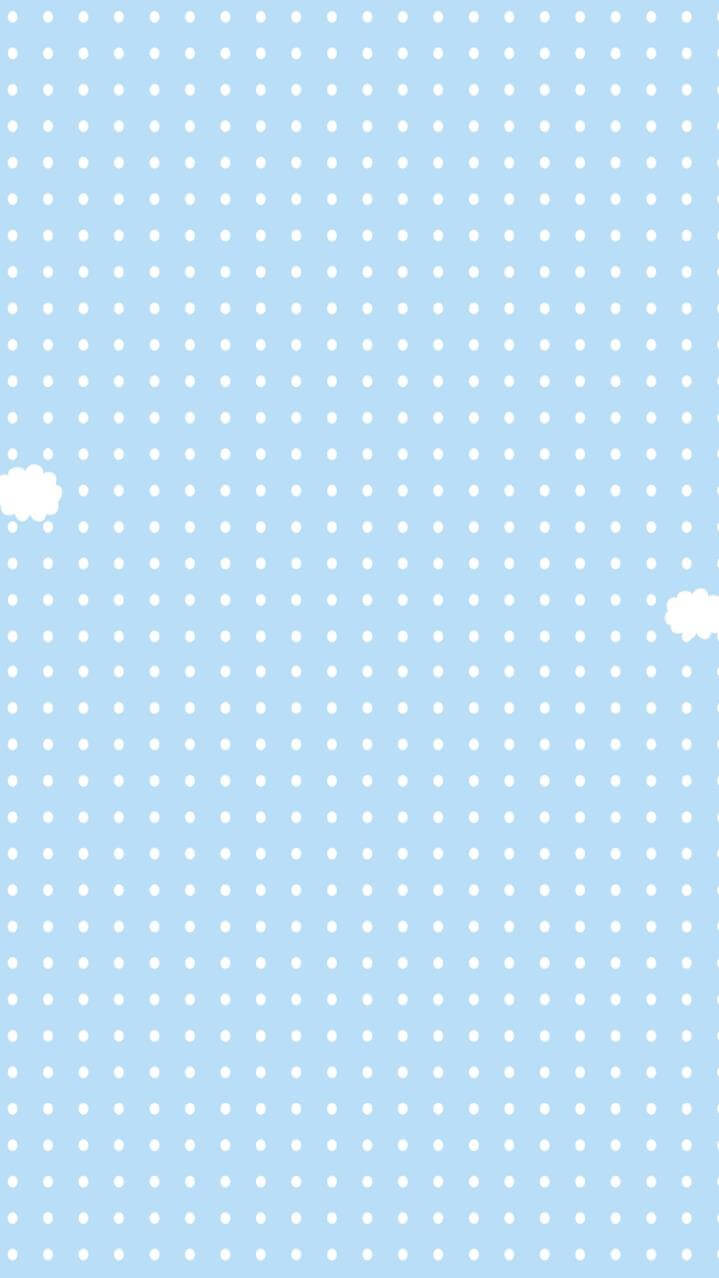 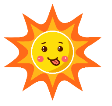 基本法律常识介绍
某中学生因与同学打闹发生争执，将同学脸部抓伤，家长报警并不同意调解处理。
巨额赔偿
罚款拘留
判刑坐牢
后果很严重
不懂法
某小学生因被同桌欺负，便找来其他同学把同桌打伤，同桌手指被打断，后学校报警。
某高中二年级学生多次在宿舍、教室偷同学手机、钱物，后被同学发现并扭送至公安机关。
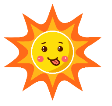 基本法律常识介绍
列举上面的事例，就为了说明学法很重要，大家的法律知识还是很薄弱的，你知道你的哪些行为可能构成违法犯罪吗？
殴打他人。这个是没有预谋的，就是因为临时的事打起来。比如同学甲和乙以前没有矛盾，中午放学的时候因排队先后的问题打起来了。
寻衅滋事。这个是有预谋的。比如两个人有矛盾，一个告诉另外一个：你等着。最后找人把对方打了。法律上有明确规定，寻衅滋事不许调解。
教唆、胁迫、诱骗。要比被教唆、被胁迫、被诱骗的人实施的违法行为的处罚尺度还要重。而不是有人所想的，我让别人去打的，不关我的事。
散布谣言。一些人在网上看到乱七八糟的信息，不加思索、不辨真假就顺手转发，这就是“散布谣言”，警察会根据你的电脑IP或者微信号找到你。
1
2
4
3
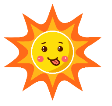 基本法律常识介绍
列举上面的事例，就为了说明学法很重要，大家的法律知识还是很薄弱的，你知道你的哪些行为可能构成违法犯罪吗？
盗窃。有时由于嫉妒心理，偷同学的东西而后损坏。我要和大家强调的是：两年里连续三次盗窃，不管数额大小，就可能构成犯罪。
干扰他人生活。比如同学男给同学女用手机发信息、打电话，要和人家处朋友，人家不肯，还不停止，继续骚扰，这就构成案件了，要处理。
侮辱、诽谤。甲和乙说丙：丙不是什么好人；或者因为他人的外貌长相、行为举止，当着大家的面嘲笑别人，这些都可能构成侮辱、诽谤。
抢劫。最常见的是一些高年级学生，在校园里看见“好欺负”的或低年级的，就向人家要钱，少则几块、多着几十块，可能在你们眼里不算什么，但是确已构成了犯罪。
5
6
8
7
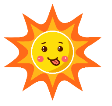 基本法律常识介绍
违法犯罪会受到怎样的惩罚，下面我依照《中华人民共和国刑法》和《中华人民共和国治安管理处罚法》，给大家简单讲一讲。
处罚种类
警告
罚款
罚款
罚金
行政拘留
实际刑
附加刑
缓刑
没收财产
有期徒刑
无期徒刑
剥夺政治权利
死刑
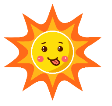 基本法律常识介绍
未成年人违法犯罪就没事吗？
当然不会
已满十四周岁
不满十六周岁
已满十六周岁
已满十四周岁
不满十六周岁
应当负刑事责任，初次违反治安管理行为的，可以从轻处罚。大家听好，是初次违反的。
违法治安管理行为和犯罪的，应当从轻或者减轻处罚。注意：不是不处罚，该罚还是要罚。
犯故意杀人、故意伤害致人重伤或者死亡、强奸、抢劫、贩卖毒品、放火、爆炸、投毒罪的，应当负刑事责任。
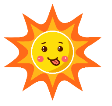 基本法律常识介绍
常言道：“没有规矩不成方圆。”法律就是调整人们行为的“规矩”，懂法也就懂得了规矩，防止我们的行为跑偏。
学习法律，迈好人生第一步。人生路漫漫，打好基础是人生之旅的关键所在。现在正是你们长身体、学知识的重要时期，学习法律知识，就知道了什么是合法、什么是违法，从而学会分辨是非、识别善恶
学习法律知识，争做新世纪合格公民。以后社会法制将更加完备，每个人都要有较高的法律素质。只有学法懂法，才能知道自己的权利与义务，才能依法办事和维护自身权益。
学习法律，努力成为合格接班人。依法治国是建设有中国特色社会主义事业的重要组成部分，唯有学习和掌握法律知识，才能实现我国依法治国的法制目标，保障长期稳定、经济腾飞，实现伟大复兴。
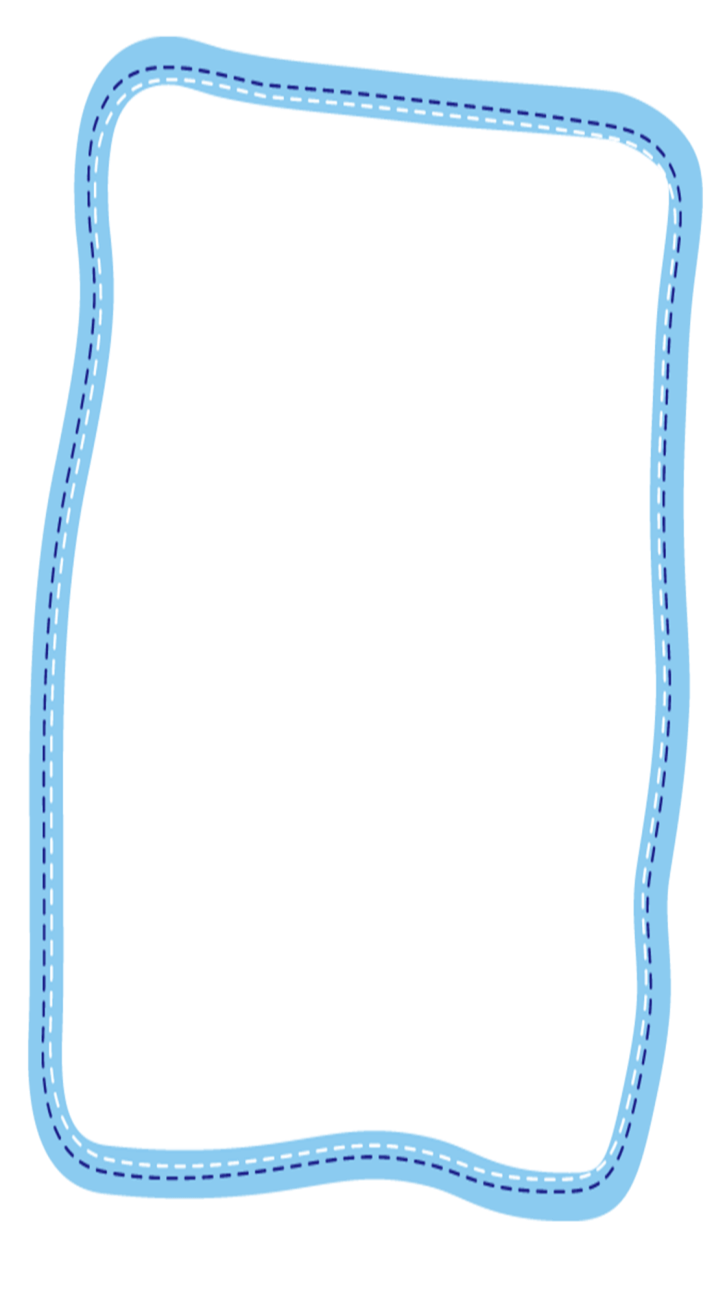 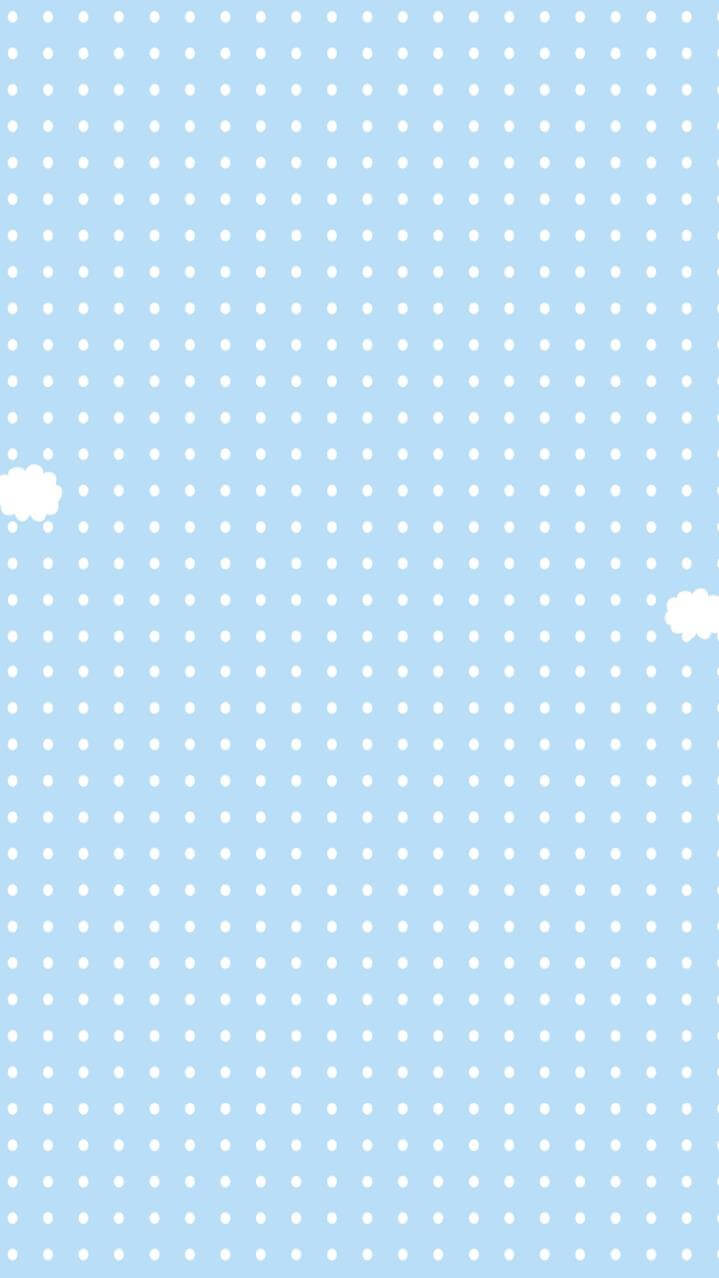 几种常见的犯罪预防
2020 year-end summary work summarizes the boutique PPT
About the summary text input or copy here
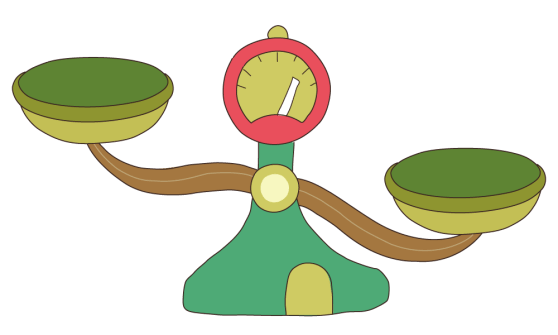 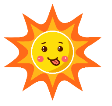 几种常见的犯罪预防
电信和网络诈骗预防
典型案例
我告诉大家，不要以为，受骗者都是低智商的。网上曾报道：清华大学教授都被骗1千多万元，不要以为你的智商比清华大学教授还高。诈骗分子跟你玩的不是智商，玩的是科技、玩的是专业。
在此空白处
输入典型案例
我们每个人都可能是受害者，不要把自己想想的那么高明，要树立终身防骗的意识。
这种案子很难破案，不要盲目的认为现在警方很厉害，什么案子都能破。
要尽可能保护个人隐私，不要轻易公布个人信息。
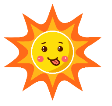 几种常见的犯罪预防
伤害案件预防
典型案例
伤害案件是比较多而且后果严重的刑事案件，为了尽可能避免伤害，我建议
避免与有行为劣迹、品质恶劣、性情暴怒、精神异常的人接触和发生冲突
在此空白处
输入典型案例
与他人发生冲突和纠纷时，尽量避免矛盾激化
同学之间，以和为贵，避免恶语伤人，不专横霸道，遇事要理智，不要感情用事
受到暴力侵害时，要灵活应变，不要刺激加害者，以减少被害程度，事后立即报案
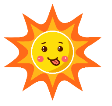 几种常见的犯罪预防
性侵害犯罪的预防
典型案例
下面，我要特别对女生同学提几点建议：
不要单独在偏僻无人的地方行走，夜间不要单独外出。
在此空白处
输入典型案例
不要网恋或轻信网友。
着装、打扮要有分寸。
遇到陌生人纠缠和诱骗，要果断摆脱。
千万不能离家出走和夜不归宿。
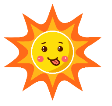 几种常见的犯罪预防
敲诈勒索案件预防
典型案例
敲诈勒索是指以法占有为目的，对被害人实施威胁或者要挟，强行索取财物的行为
一定要保持冷静、沉着应对，尽量说好话，稳住对方，避免发生正面冲突
在此空白处
输入典型案例
不要轻易屈服于对方，否则会为你招来无穷无尽的纠缠
如果无法脱身，可以借口身上没钱，约定时间地点再交，然后立即报告学校和公安机关
如果发现其他同学被敲诈勒索，要及时报告老师或报警，不要觉得与自己无关，说不定下一个就是你
[Speaker Notes: https://www.ypppt.com/]
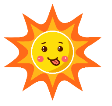 几种常见的犯罪预防
精神病人犯罪的预防
典型案例
精神病患者思想、行为不受控制，有时会做出攻击行为。
要学会观察，精神病患者突出特点是邋里邋遢，也有穿的很干净、很正常的，一句话，要注意观察身边的陌生人。
在此空白处
输入典型案例
遇到他们时，应当尽快远离、躲避，不要围观。
不要挑逗、取笑、戏弄精神病患者，不要刺激他们，以免招致不必要的伤害。
智能低下的痴呆者甚至醉酒者，也会做出类似精神病患者的举动，同学们也要注意。
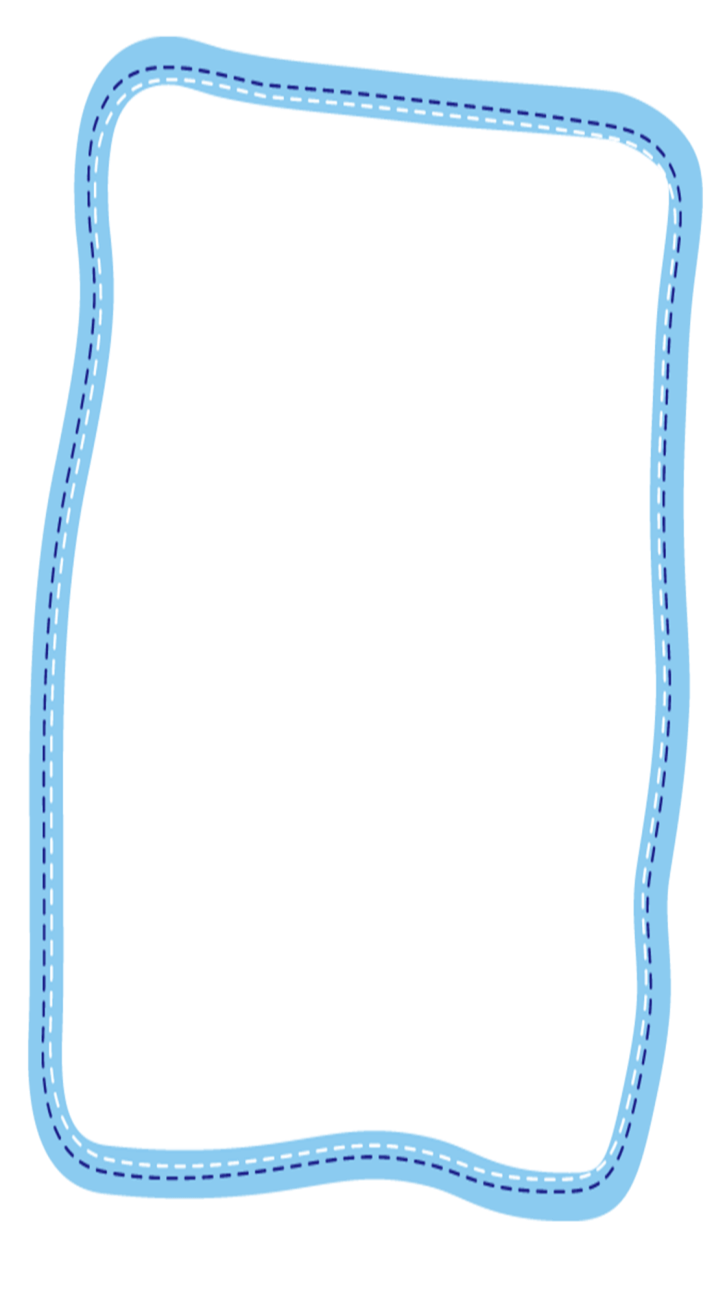 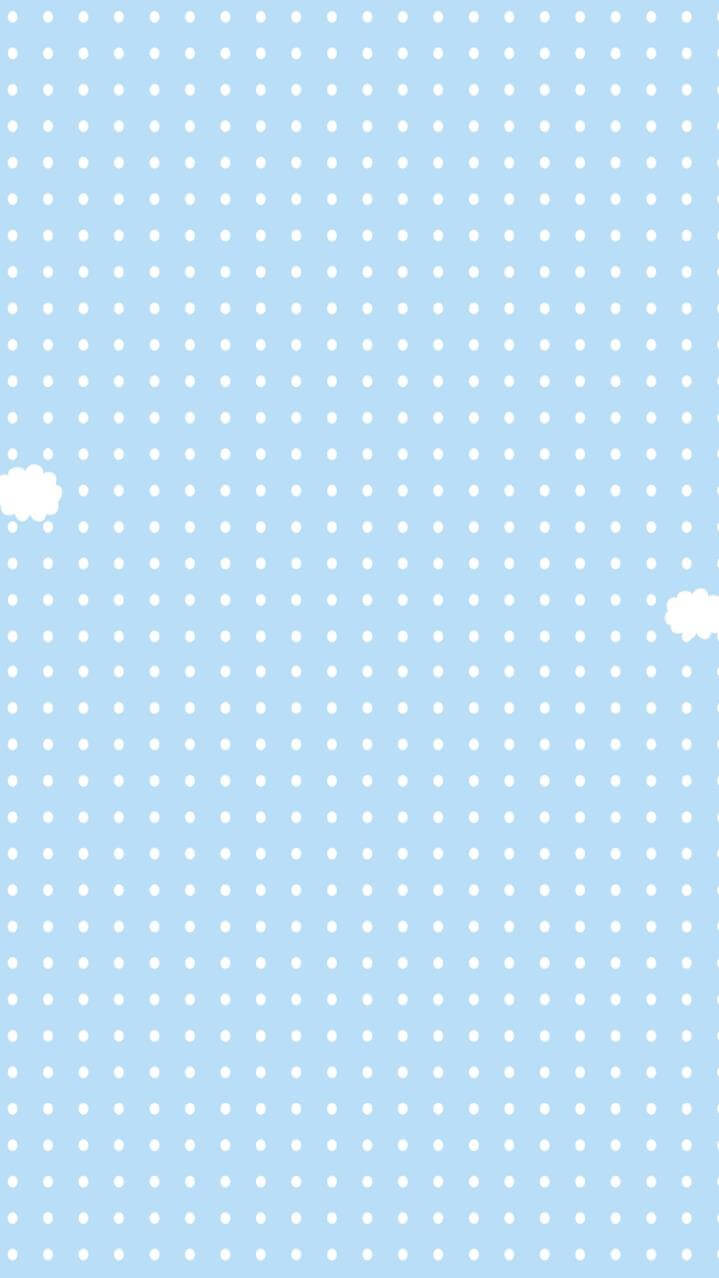 如何做好日常防范
2020 year-end summary work summarizes the boutique PPT
About the summary text input or copy here
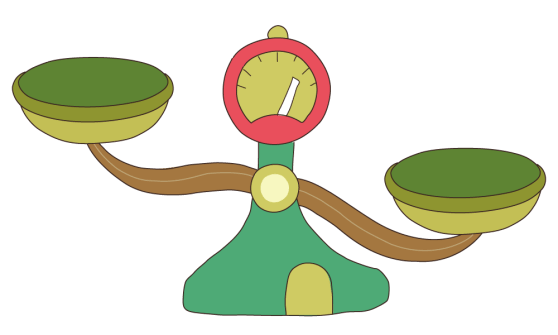 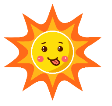 如何做好日常防护
人的行为受思想支配，没有良好的思想，就不会有正确的行为。思想政治课、法制课不是空的假的，而是实实在在的道理，我们要从中悟出做人的理想价值，不仅学会知识，更重要的是要学会做人。
和人交往，一定要慎重，牢记古人忠告：“近朱者赤，近墨者黑”。不要和那些心术不正的人交往，更不要和校外的劣迹者同流合污。男同学如此，女同学更要如此。
对自己的行为缺乏“慎独”意识，就会缺乏自我约束能力。我提醒同学们一定要有独立思考的能力。遇事该怎么做、不该怎么做，要有自己的主见，且不可盲从。
立大志
2
善慎独
慎交友
3
1
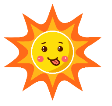 如何做好日常防护
4
6
5
敢维权
远网络
要诚实
每一个青少年都应学法、知法、懂法、用法。遇见有人欺负自己就积极和老师或者家长沟通；遇到别人被欺负了就要充满见义勇为，这样才能创造一个安定团结的学习环境。
网络上的知识很复杂，很多都是没筛选就公布传播出来，把方的说成圆的，把直的说成弯的。大家年纪小，明辨是非的能力还不强，就给容易给我们造成误区、带来迷茫。
一旦做错了事，甚至犯了法，就要勇敢面对，切不可一错再错、越陷越深，要坦白地向老师、学校、有关机关把事情讲清楚，争取从轻处理。
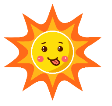 如何做好日常防护
不要轻易相信别人，特别是陌生人的话，凡事多和父母、老师商量，不要以自我为中心，不要自己任性做事，不要贪图虚荣和占小便宜，这样就不会容易上当受骗。
上学、放学、外出时要结伴而行，特别是女孩子，不要单独行动。不要到校外周围徘徊，上学到校后及时进校，晚上回家尽量走路灯亮、来往人流多的路。
上学、放学要及时到校、回家，不要在外停留，不要让自己成为落单的鸟儿，犯罪份子往往专挑落单的人下手。
结伴行
8
别逗留
勿轻信
9
7
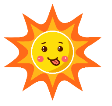 如何做好日常防护
12
10
11
好习惯
拒烟酒
绝黄赌
坚持不懈地培养自己良好的生活习惯，比如严格遵守学校的作息时间，遵守学校的秩序, 不在走廊追追打打,横冲直撞等等。拥有一个良好的习惯会少惹很多麻烦。
吸烟、喝酒有害健康，这是众所周知的。青少年的身心还没有发育完整，烟酒危害严重。更重要的是抽烟喝酒很可能会被犯罪分子利用，成为引诱你吸食毒品的手段。
现在网络发达又复杂，我们又经常使用手机、电脑，很多不良信息总会骚扰我们。有的同学因为好奇心作怪，很容易上当、上瘾，一旦沉溺其中，就会难以自拔。
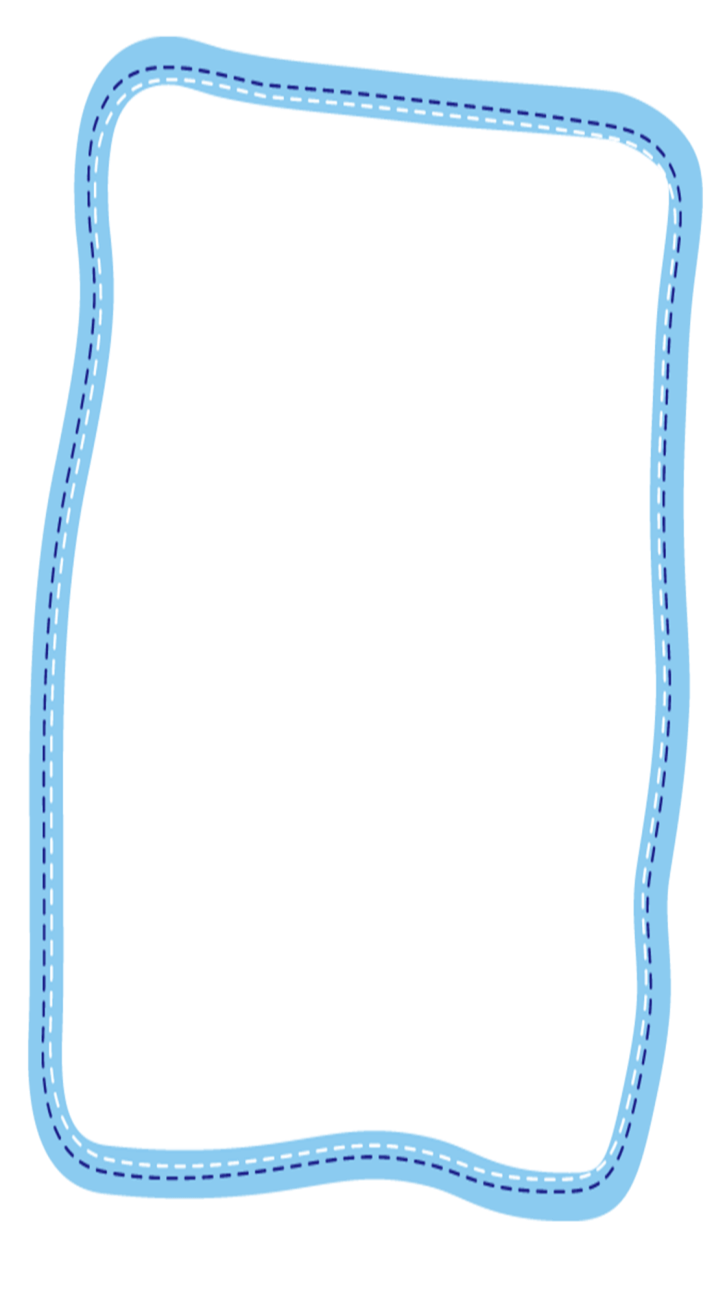 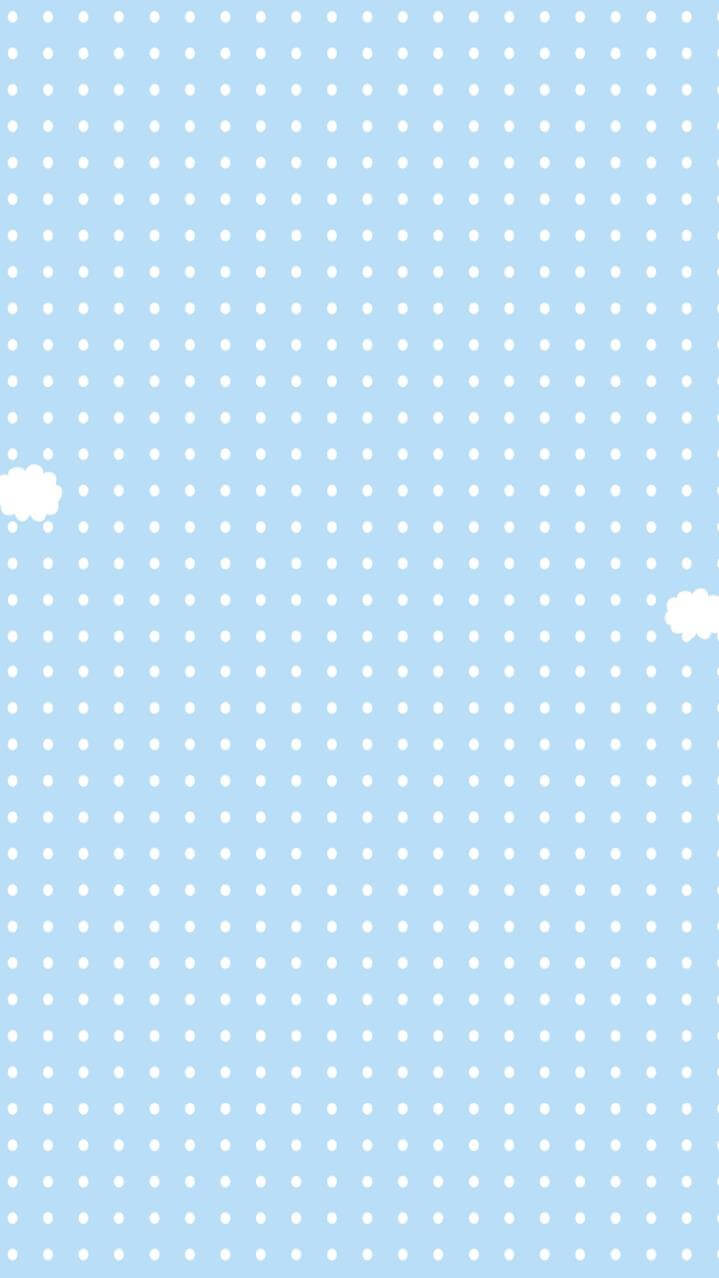 怎样应对突发侵害
2020 year-end summary work summarizes the boutique PPT
About the summary text input or copy here
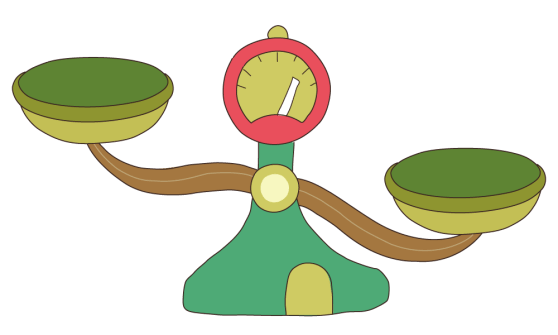 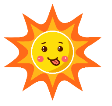 怎样应对突发侵害
当有人，尤其是陌生人，约自己到校内、外偏僻地方去时，一定要坚决拒绝;当不法分子到来时，一定要想办法逃脱，并积极寻求帮助。
与不法行为斗争要讲策略、用智慧，尽可能避免正面直接搏斗，与此同时一定要记住对方的体貌特征，及时报警，或向老师、家长寻求帮助。
遭到校园暴力侵害的同学，应在学校、警方或家长的帮助下，制止暴力，绝不能逆来顺受或以暴治暴。
要增加法制意识，当冲突发生后，要勇敢站出来，用法律武器维护自己的正当权益。
义正辞严
巧妙周旋
报警求助
依法维权
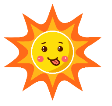 怎样应对突发侵害
遭遇敲诈勒索、抢劫抢夺的应急处理
应对
（1）
应对
（5）
应对
（2）
应对
（3）
应对
（3）
应对
（4）
脱身后及时报案，准确描述作案人体貌特征，使其尽早被绳之以法。
被控制时，
可先满足部分
要求使其放松
警惕，趁机逃脱。
上学或放学的
路上，大家最好结伴同行，
相互帮助。
身上不要
携带太多的
现金或
贵重物品
平时花钱
不要大手大脚，
以免引起，
他人注意。
实在无法抗衡时，可以看准时机
向人多、灯亮的地方奔跑。
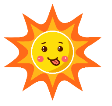 怎样应对突发侵害
遭遇绑架、劫持的应急处理
应对
（1）
应对
（4）
应对
（2）
应对
（3）
冷静，告诉自己不要慌张，正确判断形势，找寻利用一切可能的机会，在有充分的把握下，迅速摆脱歹徒的控制。
到达藏匿地点后，要眼观六路耳听八方，尽量了解藏匿地点的环境特点，与犯罪分子周旋。尽量避免激怒犯罪分子。
如果被蒙上眼睛，要尽量将听到的线索默记在心里，如犯罪分子的谈话内容、他们互相之间的称呼等等。
遇到劫持，不要过分挣扎，以免犯罪分子对被绑架者进行身体伤害。要尽量拖延时间，记住犯罪分子的体貌特征。
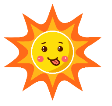 怎样应对突发侵害
几个小技巧的运用
应对
（1）
应对
（3）
应对
（2）
插眼睛，下手要稳准狠，不要害怕，插完就跑。
踩脚趾，并在此过程中要快速寻找机会脱身。
踢下身，动作要快，狠狠踢打歹徒的要害部位。
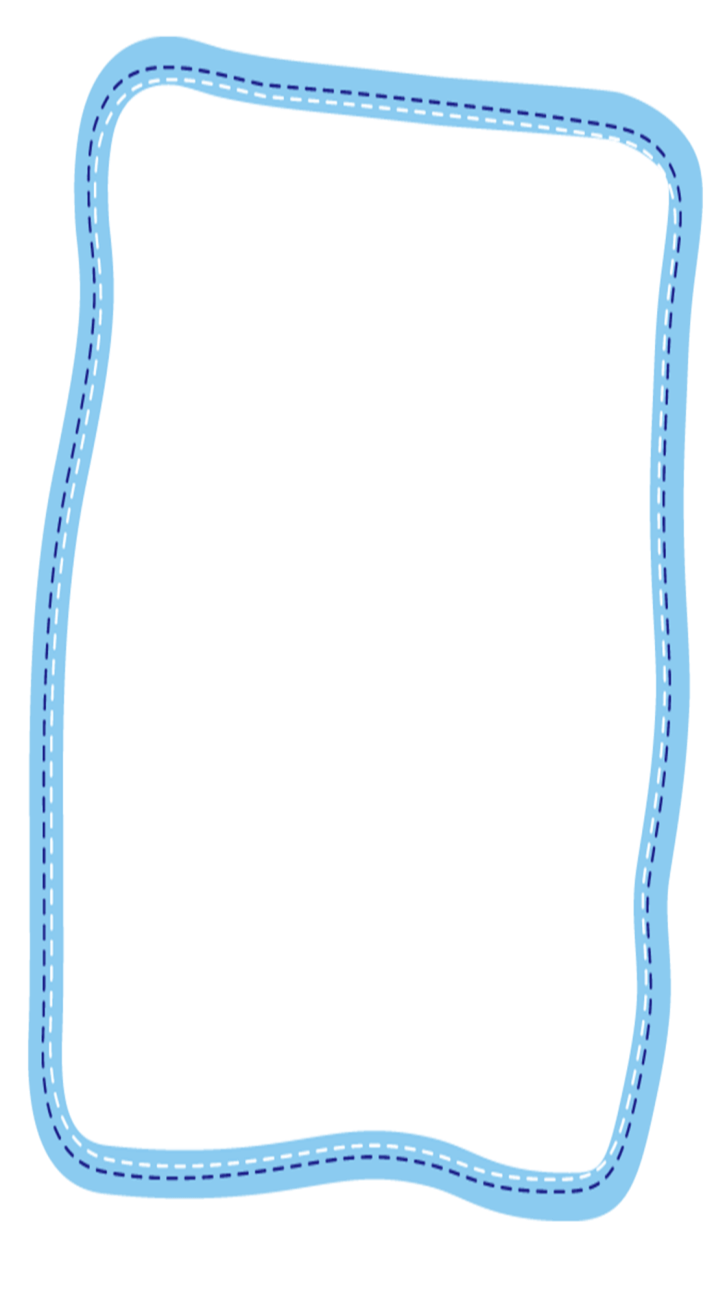 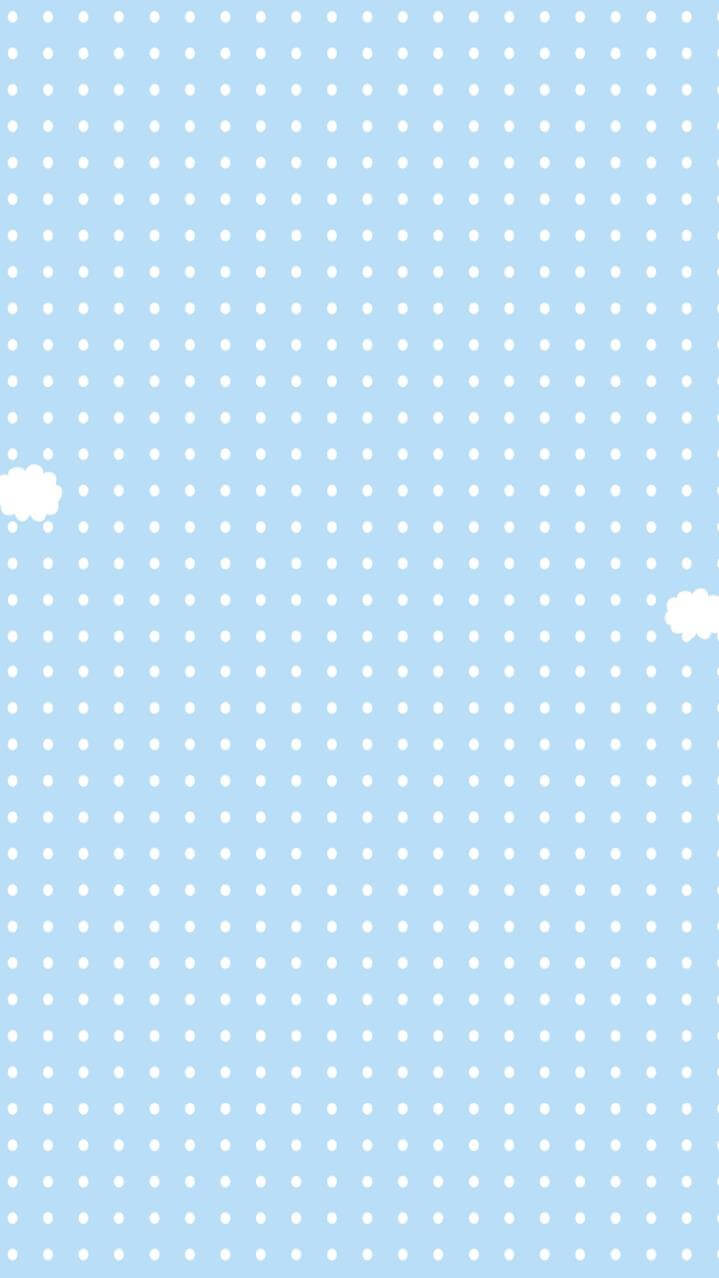 依法维护正当权益
2020 year-end summary work summarizes the boutique PPT
About the summary text input or copy here
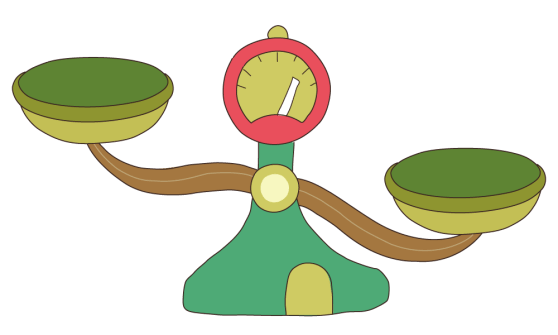 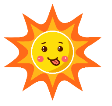 依法维护正当权益
根据《刑法》第二十条规定，为使国家、公共利益、本人或者他人的人身、财产和其他权利免受正在进行中的不法侵害，而采取的制止不法侵害的行为，对不法侵害人造成损害的，属于正当防卫，不负刑事责任。
指防卫行为明显超过必要限度造成重大损害的应当负刑事责任的情形。也就是正当防卫行为超越了法律规定的防卫尺度，因而应当负刑事责任的情况。刑法第二十条第2款规定，“应当减轻或者免除处罚”。
防卫过当
正当
防卫
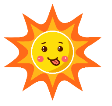 依法维护正当权益
近几年，正当防卫问题引发社会广泛关注，起因虽是孤立个案，但却反映了新时代人民群众对民主、法治、公平、正义、安全的普遍诉求。对此，明确正当防卫的界限标准，回应群众关切，是当前司法机关一项突出和紧迫的任务。近期，最高人民检察院发布第十二批指导性案例，专门阐释正当防卫的界限和把握标准，进一步明确对正当防卫权的保护，积极解决正当防卫适用中存在的突出问题，为检察机关提供司法办案参考。
陈某
正当防卫案
（检例第45号）
朱凤山
故意伤害案（检例第46号）
侯秋雨正当防卫案
（检例第48号）
于海明正当防卫案
（检例第47号）
防卫过当案例
因为时间和内容的关系，我们不在此一一详细讲述，大家有时间可以到网上搜索看一下，还是那句话，面对不法侵害，虽不能以暴制暴，但必须要勇敢而正当的予以反击。
更多精品PPT资源尽在—优品PPT！
www.ypppt.com
PPT模板下载：www.ypppt.com/moban/         节日PPT模板：www.ypppt.com/jieri/
PPT背景图片：www.ypppt.com/beijing/          PPT图表下载：www.ypppt.com/tubiao/
PPT素材下载： www.ypppt.com/sucai/            PPT教程下载：www.ypppt.com/jiaocheng/
字体下载：www.ypppt.com/ziti/                       绘本故事PPT：www.ypppt.com/gushi/
PPT课件：www.ypppt.com/kejian/
[Speaker Notes: 模板来自于 优品PPT https://www.ypppt.com/]